Interactive teaching
#TMShef
@ianmcdaid
©100 Ideas for Secondary Teachers: Outstanding Science Lessons (Bloomsbury Education, 2015)
Getting to know each other!
Around the room you will find a collection of objects related to an introduction to crude oil.

Use the world café method to get participants to share ideas.
Pupils working interactively
You walk in to a classroom and pupils are working interactively.

What learning behaviours would you observe taking place in that classroom?

Spend 2-3 minutes in groups and record your ideas.
Making it happen in the classroom!
Now lets look at simple, practical and easy ideas to help you get pupils working more interactively from TOMORROW.I have used everything in this online resource either in my own school or whilst working with other schools in the past few months.
The hook!
Starter activities: how do we get pupils focused and engaged as soon as they walk in the room?
Images with question starters
Use the question starters you have been given to write three questions you have for me after looking at this image.
Question starters
Now discuss how these could be used to get pupils working together.
Collection of images to stimulate discussion
You now have 2 minutes to write your own lesson objectives and outcomes for the lesson that follows this image.

How would you use this to actively engage pupils?
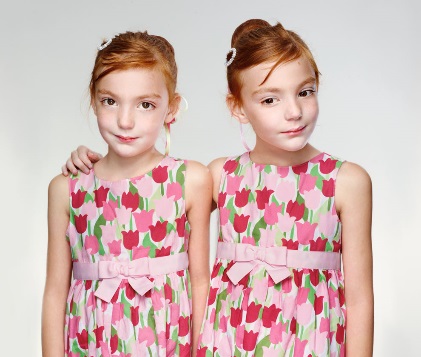 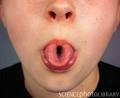 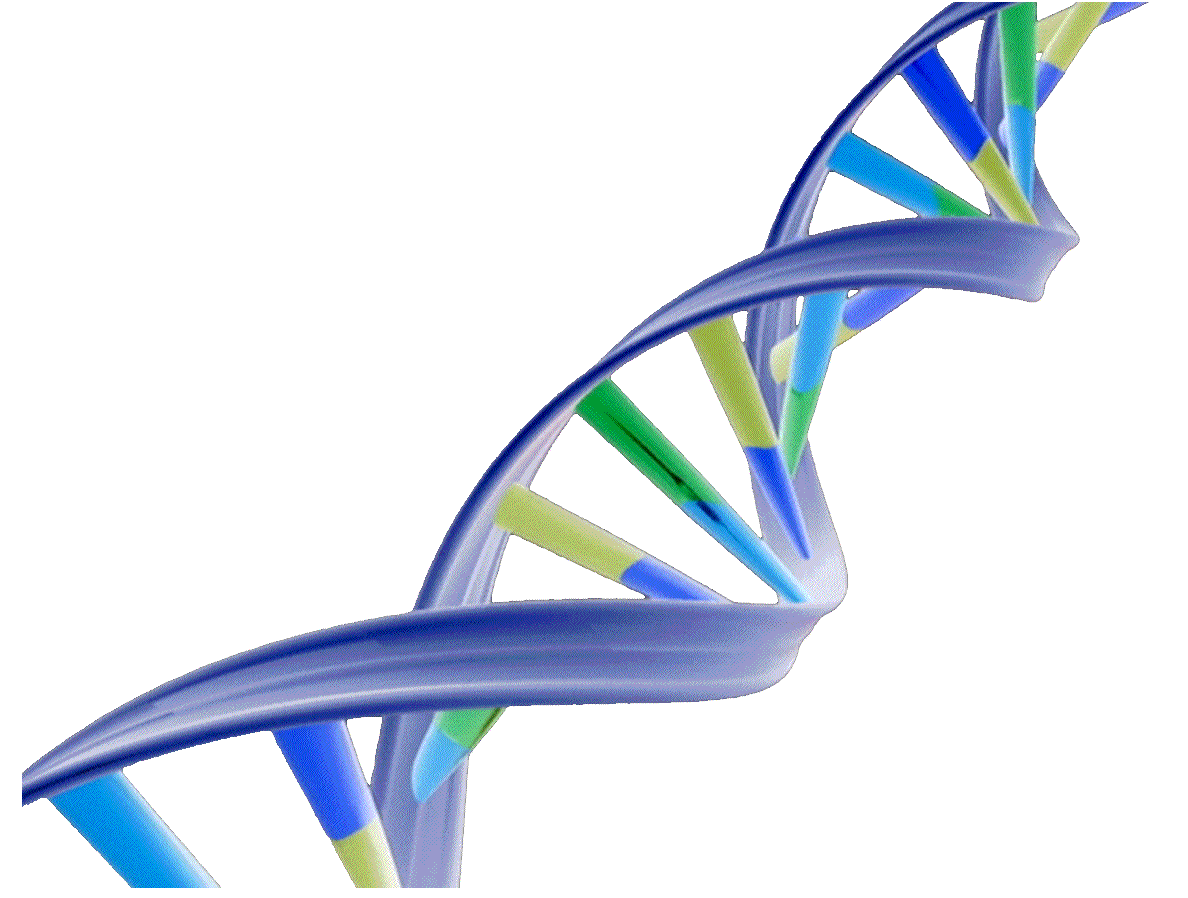 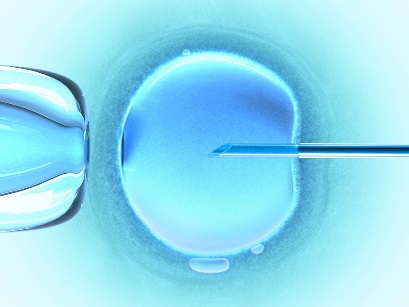 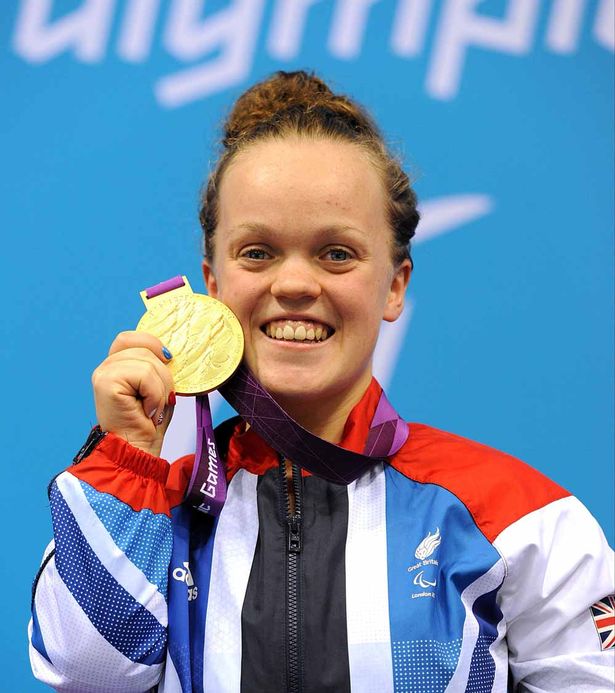 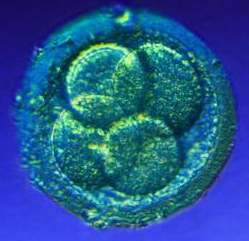 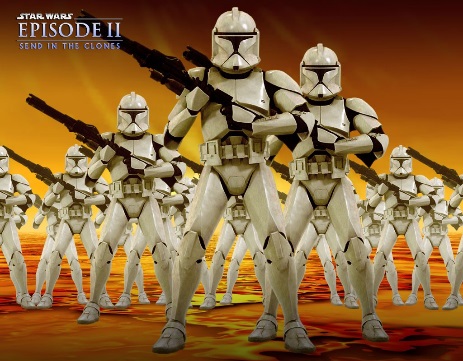 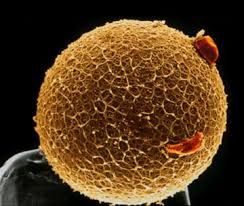 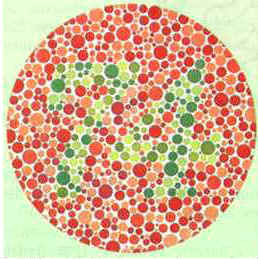 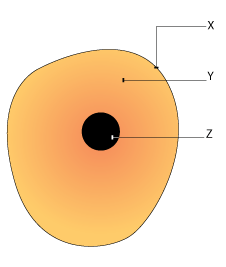 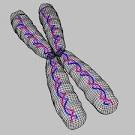 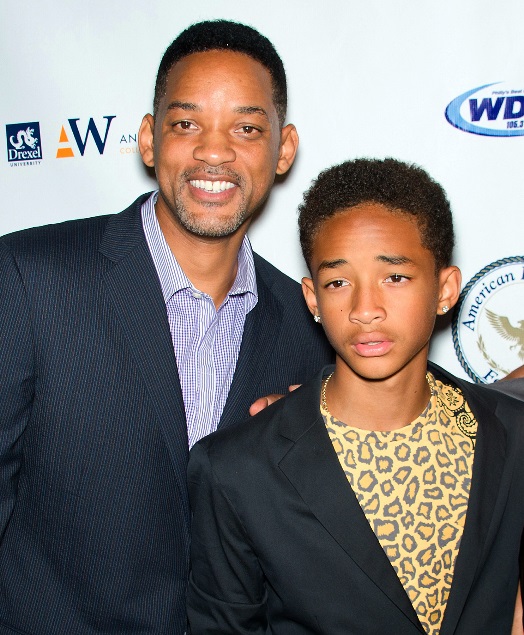 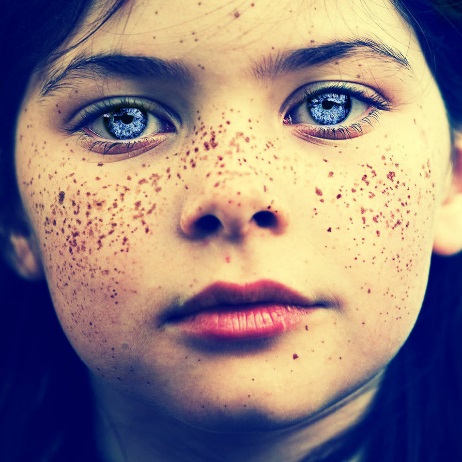 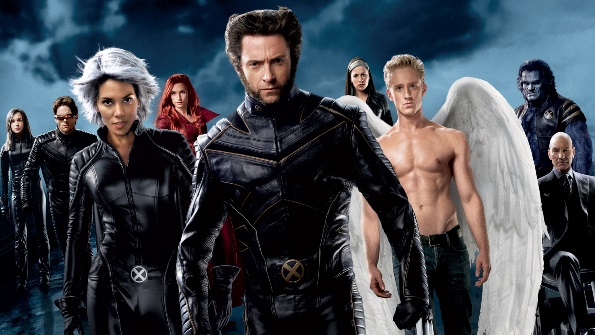 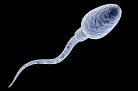 Wordles
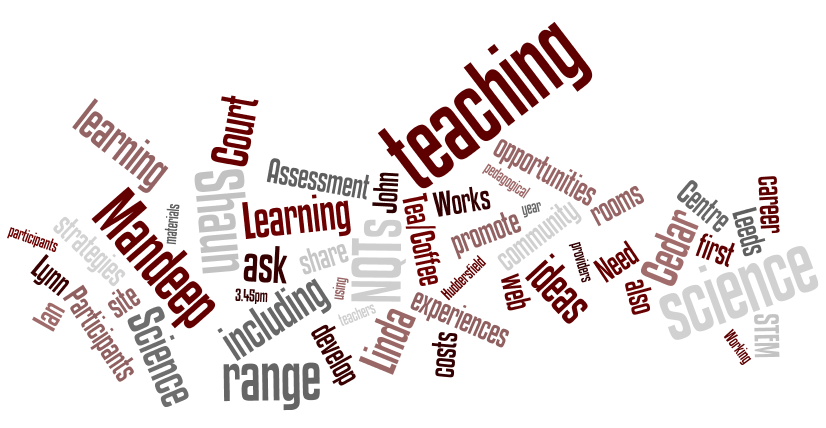 Take minutes to produce

Good for literacy

Good for revision

www.wordle.net
Wordles linked to hexagons
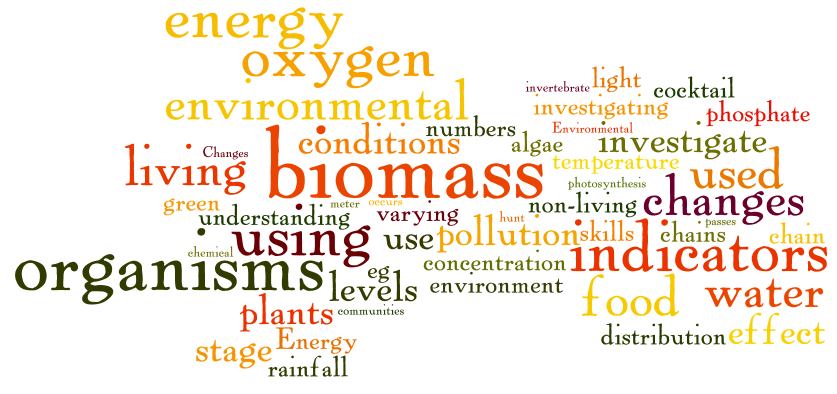 Write the ten biggest words on your hexagons.
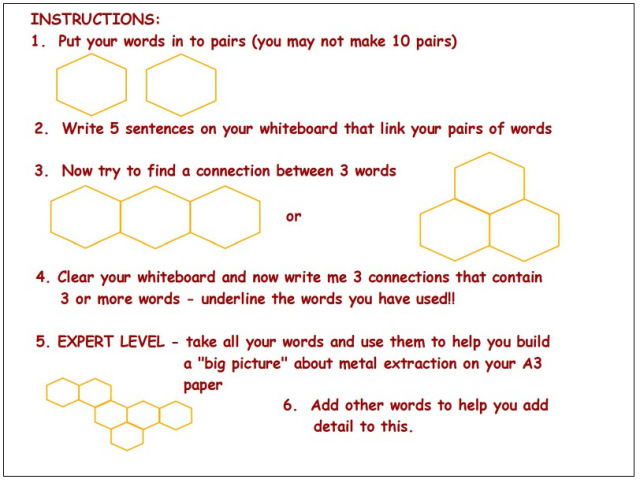